PowerPoint presentation
Unit 227: Employee rights and responsibilities
Procedures and documentation that protect relationships with employees
Health and Safety policies
Employers and employees need to comply with the Health and Safety at Work Act 1974. It sets out the general duties of employers towards employees, and the duties of employees to themselves and others.
It is an employer's duty to protect the health, safety and welfare of their employees and other people who might be affected by their business. Employers must do whatever is reasonably practicable to achieve this.
Employers are required to carry out risk assessments of work activities that address all risks that might cause harm in the workplace. Employers must provide staff with information on the risks in the workplace and how they are protected, and instruct staff on how to deal with the risks.
[Speaker Notes: All employers who employ more than five people, must have a written health and safety policy to describe how the organisation will manage health and safety in their business.

Control of Substances Hazardous to Health [COSHH] regulations require employers to have policies to control substances hazardous to health.]
Security procedures
Security measures need to be in place to protect the personal safety of employees.
Security measures need to be in place to protect the personal information of employees from unauthorised access. 
Employees’ personal information could relate to pay, bank details, address, appraisal and disciplinary records.
Grievance procedure
An employee may have a problem or a complaint about their employment in relation to issues such as terms of employment, working conditions, relations with others at work, changes in the company or health and safety. In those circumstances they have the right to be able to raise their concerns as a grievance with the employer. 
The employer should then organise a meeting to discuss the grievance. If the employee is unhappy with the outcome of the decision about the grievance, they have a right of appeal. The grievance procedure lays down time limits within which the company has to hear the grievance, and how long employees have to appeal against the decision.
Contract of employment
All employers must give their employees a ‘written statement of employment particulars’, to include:
the employer’s name, the employee’s name, job title or a description of work, work base, start date
how much and how often an employee will get paid; pension arrangements; notice periods 
hours of work (and whether employees will have to work Sundays, nights or overtime)
holiday entitlement (to include public holidays) 
sickness, absence, maternity and paternity arrangements 
grievance and disciplinary procedures
confidentiality issues
Payslip
Payslips should be issued to all employees, and should state: 
the date an employee was paid 
their National Insurance number 
the tax period and the employee’s tax code 
the employee’s gross pay for that month 
any deductions for National Insurance, tax, trade union payment and pension contribution deductions
a final figure – the employee’s net pay.
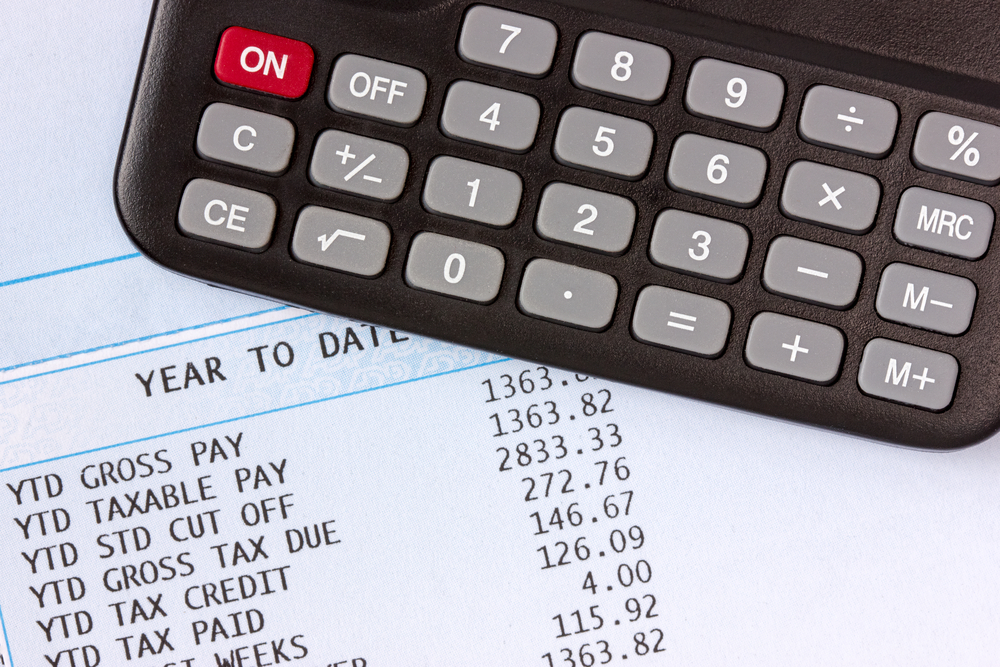 Documented organisation policies and procedures
All employers are expected to have:
Policies and procedures that apply to everyone in the organisation – for instance, Health and Safety policies relating to reporting of hazards and incidents; emergency procedures, such as evacuation in the case of fire; security and confidentiality policies to comply with Data Protection policies; equalities policies; and HR policies, such as reporting of absence due to sickness or leave entitlement.
Policies and procedures that apply to the roles of specific employees – for instance, the handling of telephone calls or entitlement to specific services.
Procedures that relate to the processes used, usually involving ICT, to record information kept by the organisation.
Policies and procedures followed by a medical receptionist
policies relating to the booking of appointments and meeting rooms, the issuing of prescriptions for medication, and procedures relating to the handling of telephone calls
procedures for recording information kept by the organisation, such as:
– appointments and clinical information on a database
– a spreadsheet to manage room bookings for appointments
– a database to record customer satisfaction with the service.
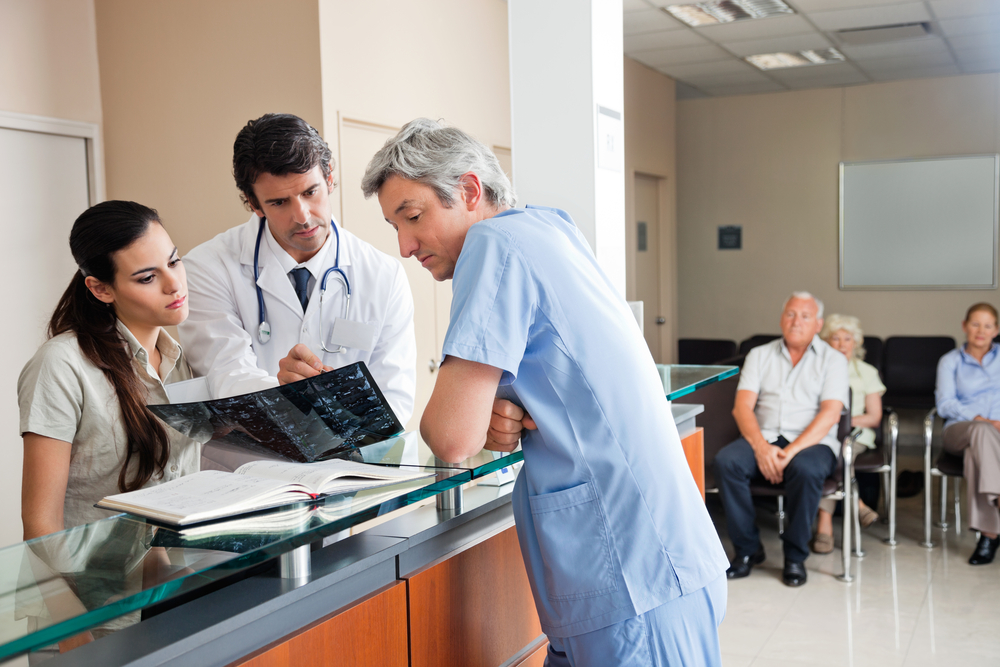 Records of training and development
Organisations need to keep records of learning and development for employees. The records are likely to describe:
the skills and knowledge that are required for the employee’s job role
equipment, tools, machinery or software needed for the role, and the employee’s competence in using them (including proof of achievement).
the training provided to meet the required level of competence in each skill, and when and where this training was provided
Activity 4
Identify procedures and documentation that protect relationships with employees, and explain how they affect your own job role.
Sources of information and advice on employment rights and responsibilities
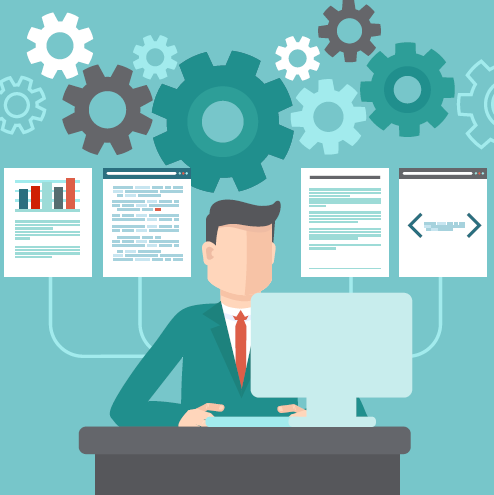 Company website
Manager
Company Human Resources Department
Trade Union representatives
GOV website of the British government, which is up to date and explains employment rights and responsibilities 
Organisations with an interest in your industry
Activity 5
Identify sources of information and advice on employment rights and responsibilities.
Worksheet 5
Undertake research on employer’s expectations for employees’ standards of personal presentation, punctuality and behaviour, and an organisation’s principles of conduct and code of practice.
Any questions?